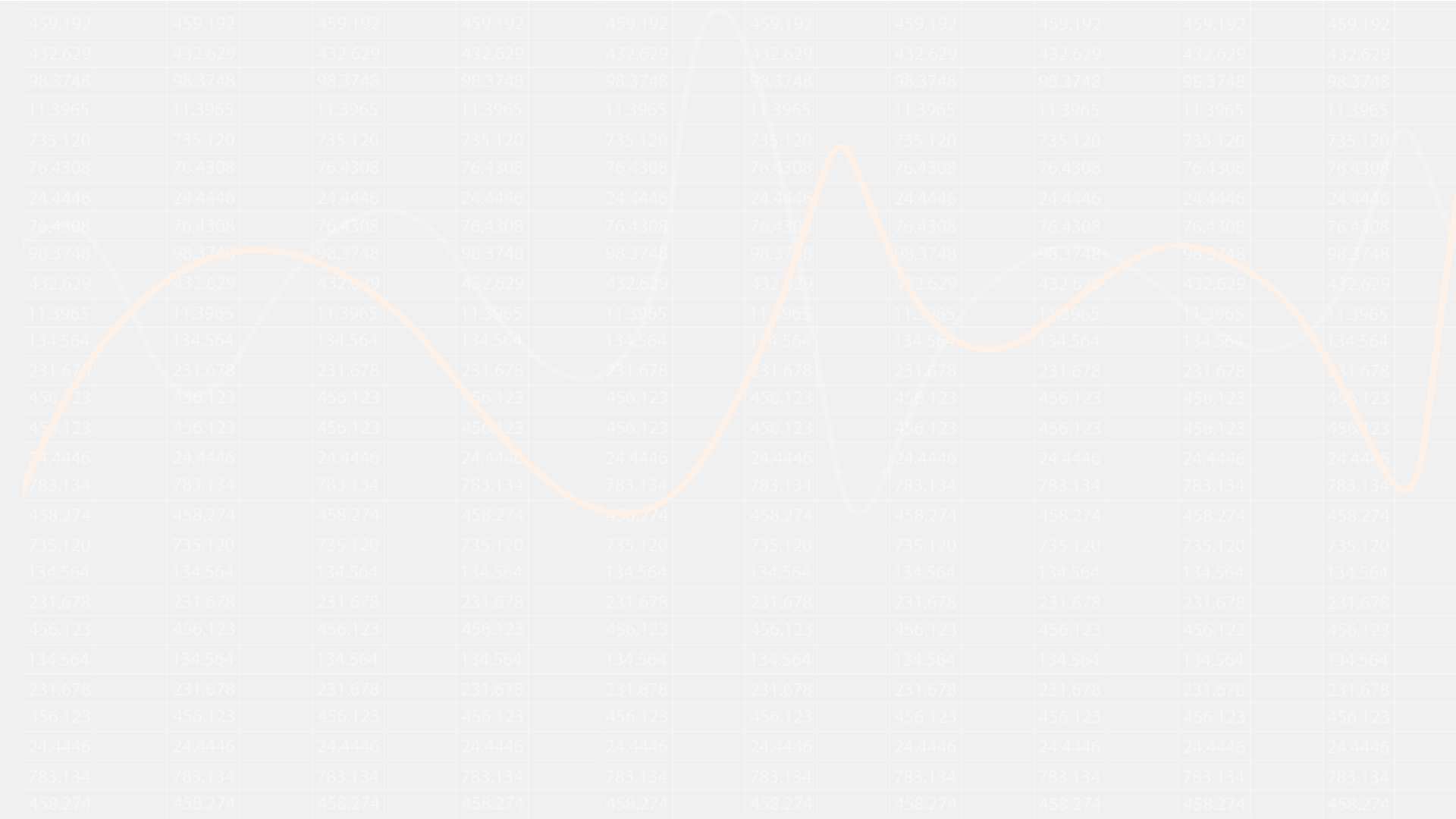 MT2Trading
Brand Guideline 1.0 - September 2019
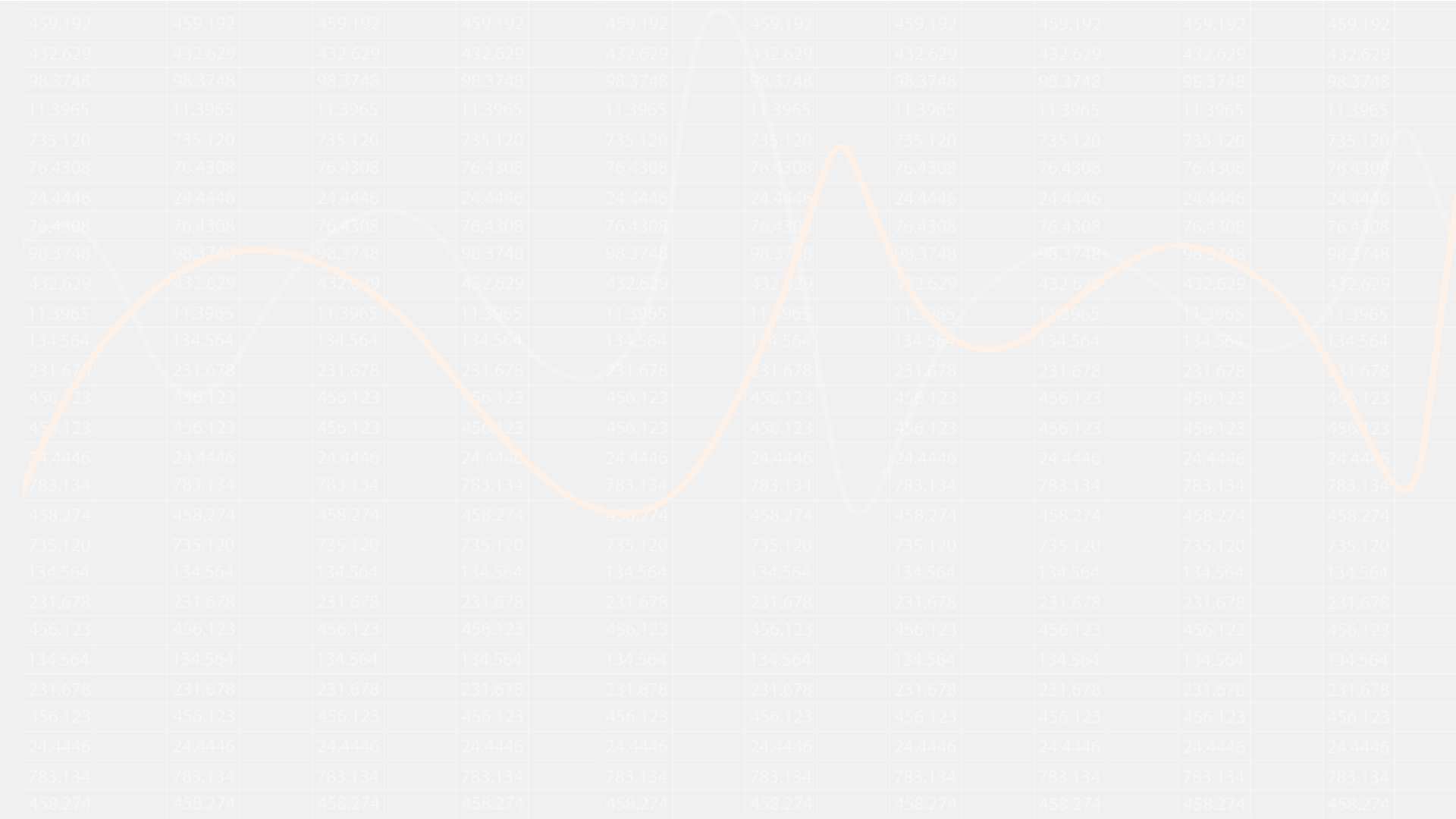 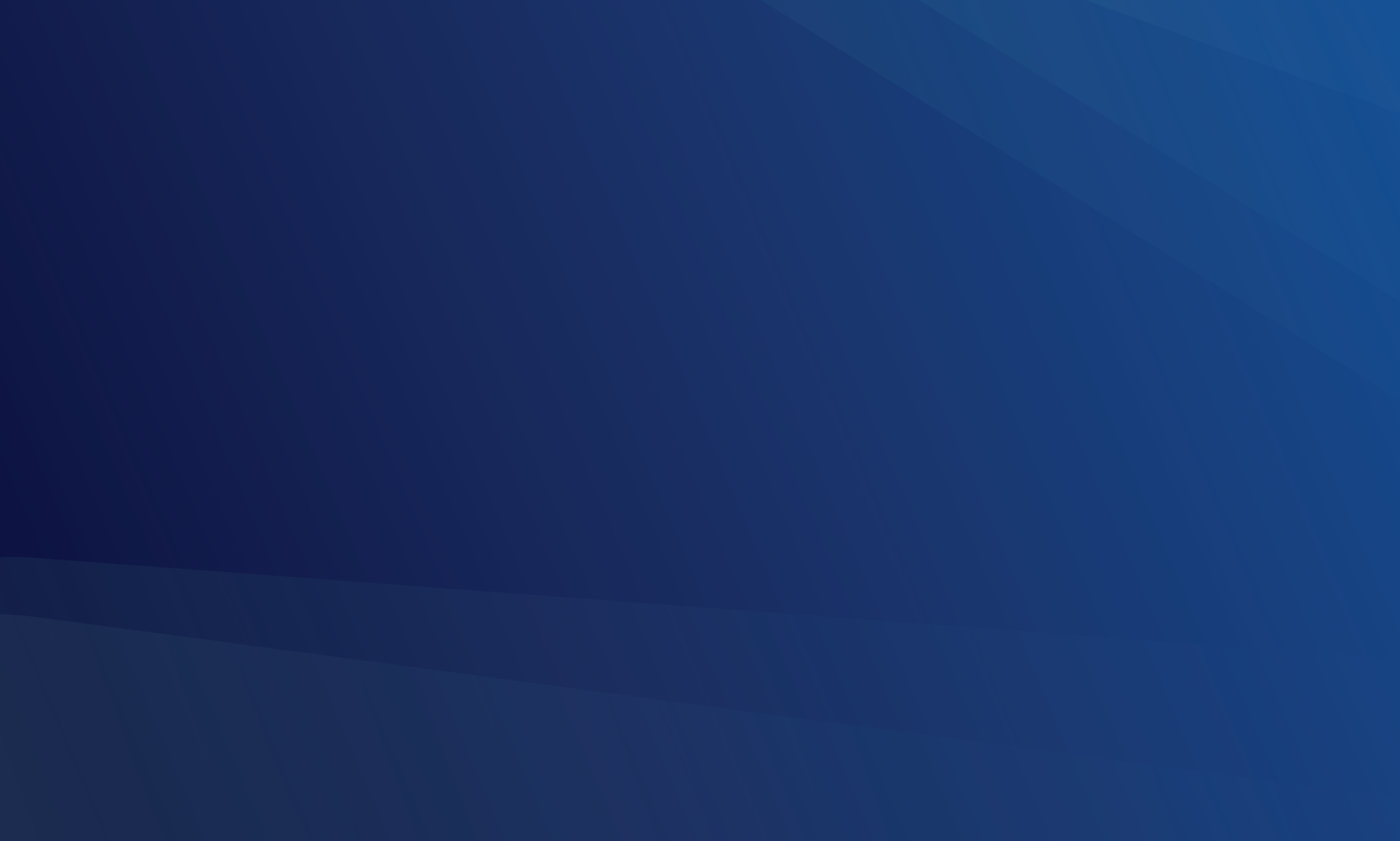 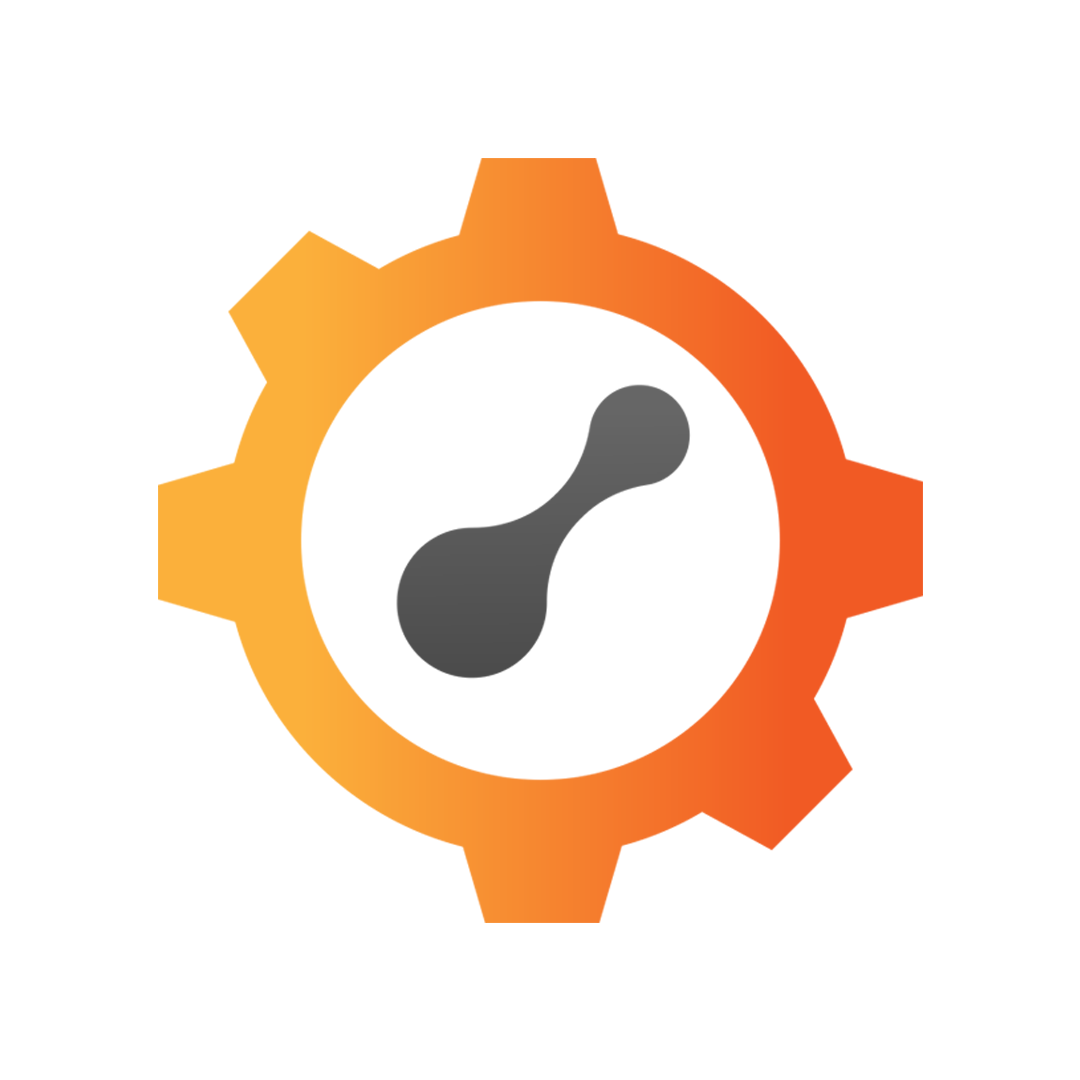 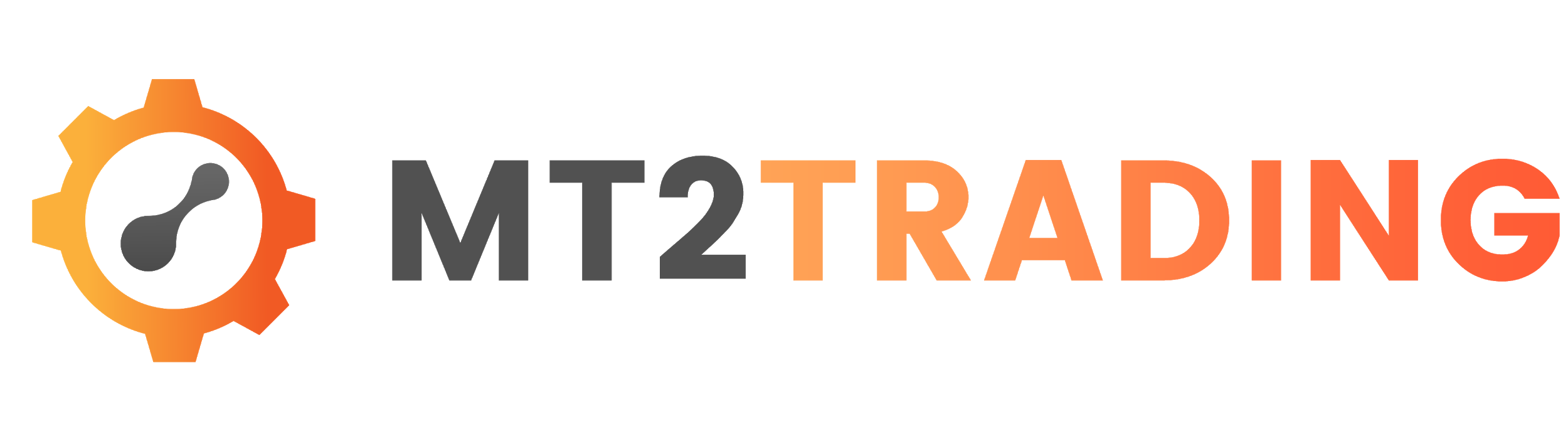 MT2Trading Visual Identity
September 2019
Logotype & Icon
#ffffff
#f9f9f9
#fd6528
#0b1c54
Colours
ABCDEFGHIJKLmnopqrstuvwxyz
1.  Toolkit
Typeface
Font - Poppins
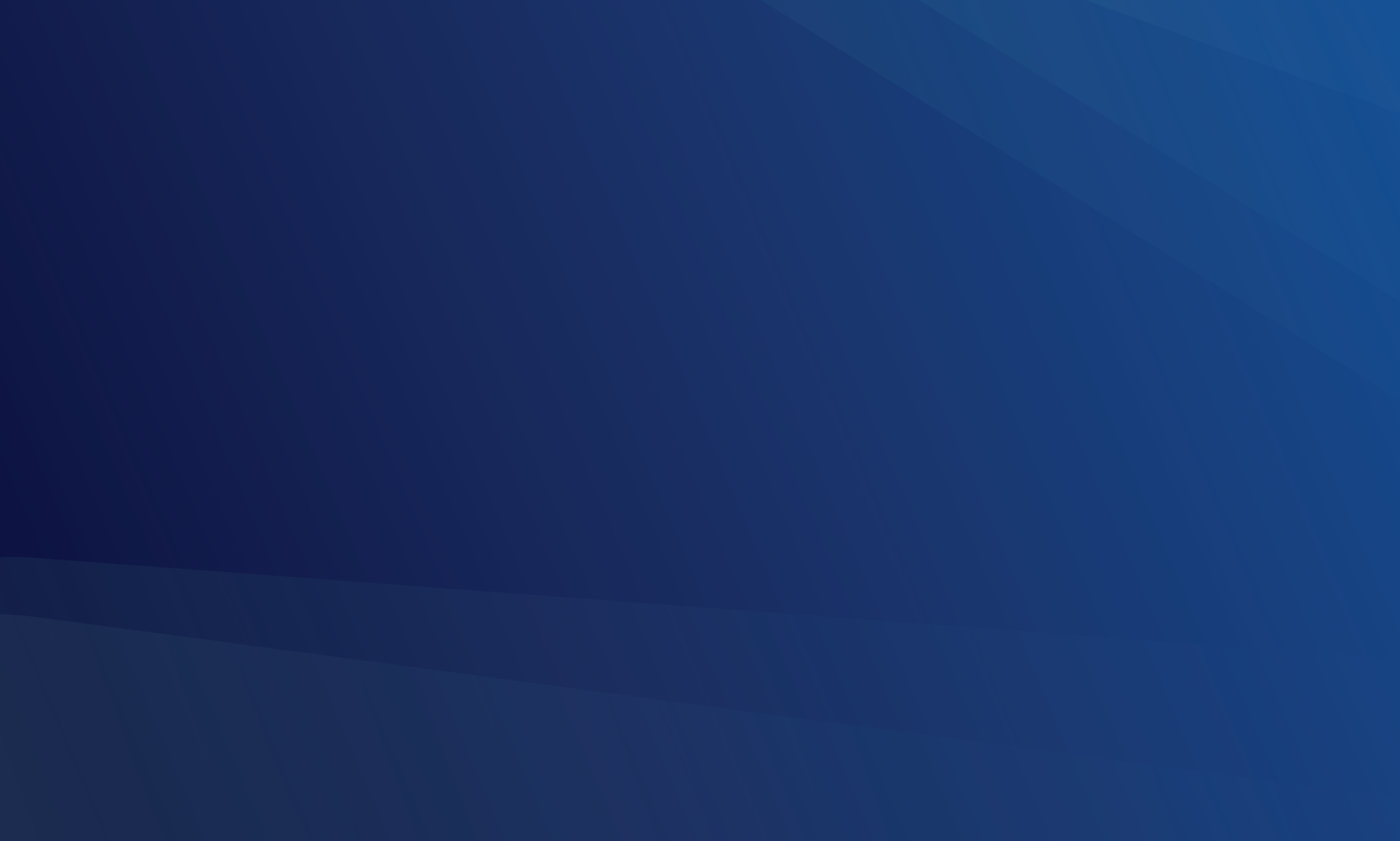 2.   Icon
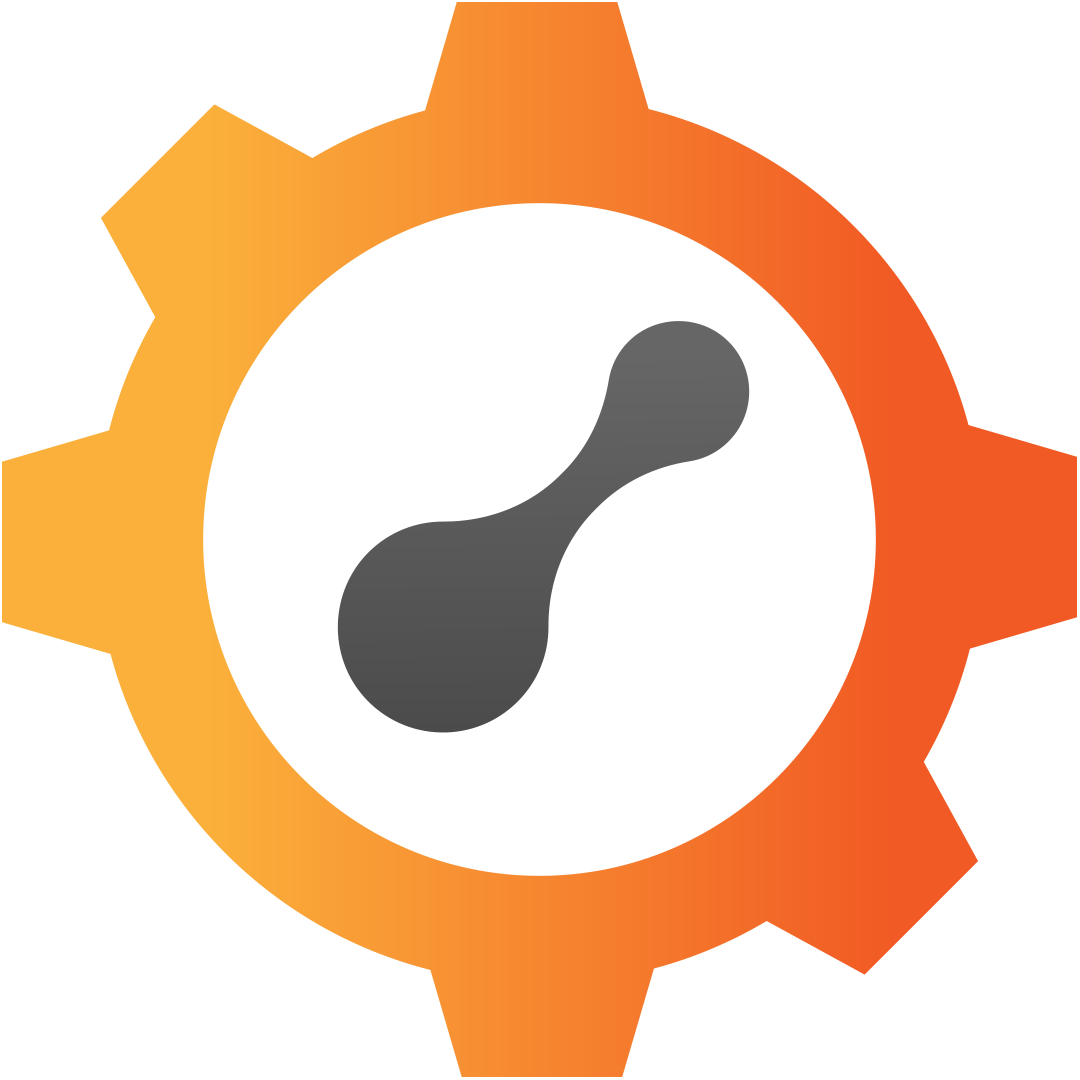 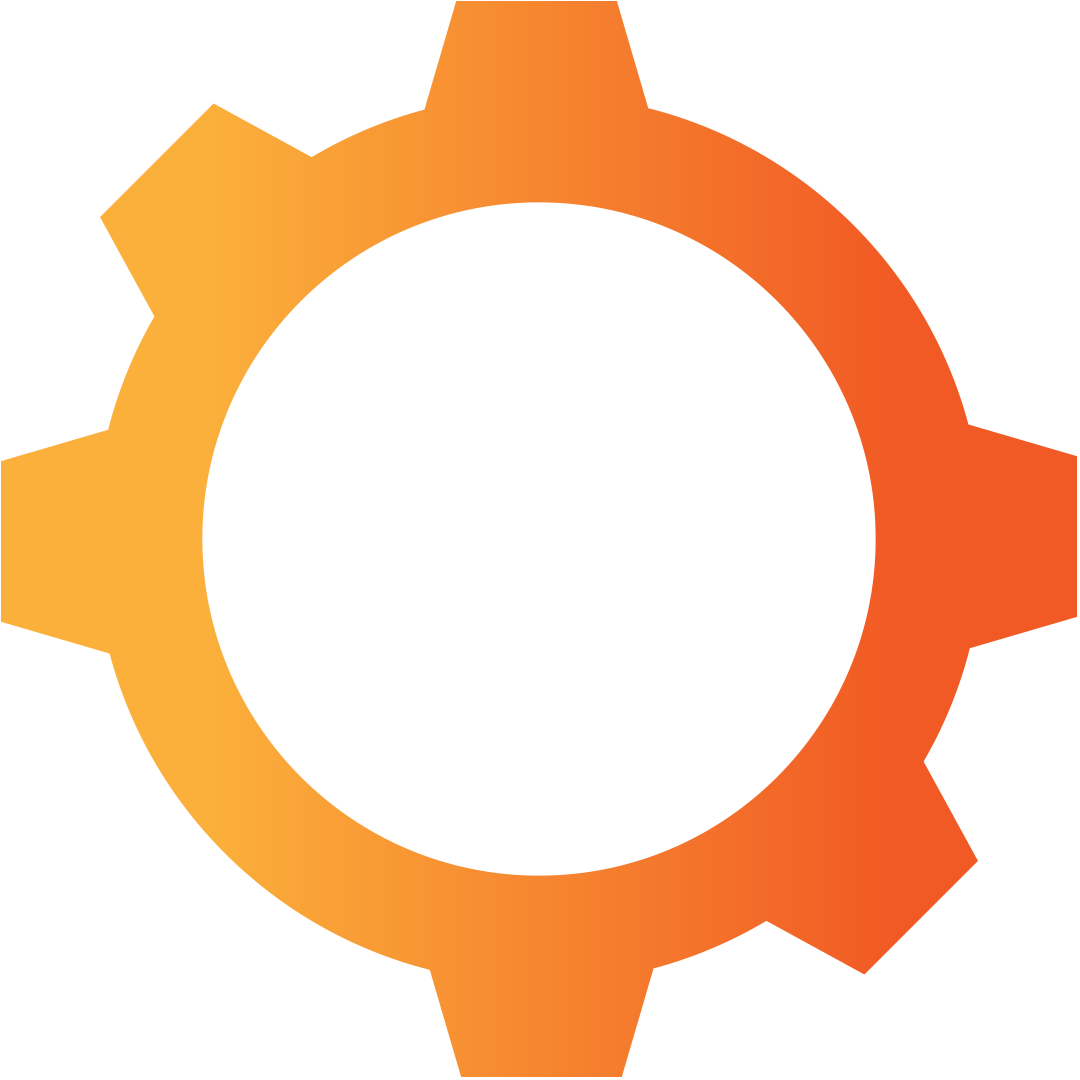 Dark background
Light background
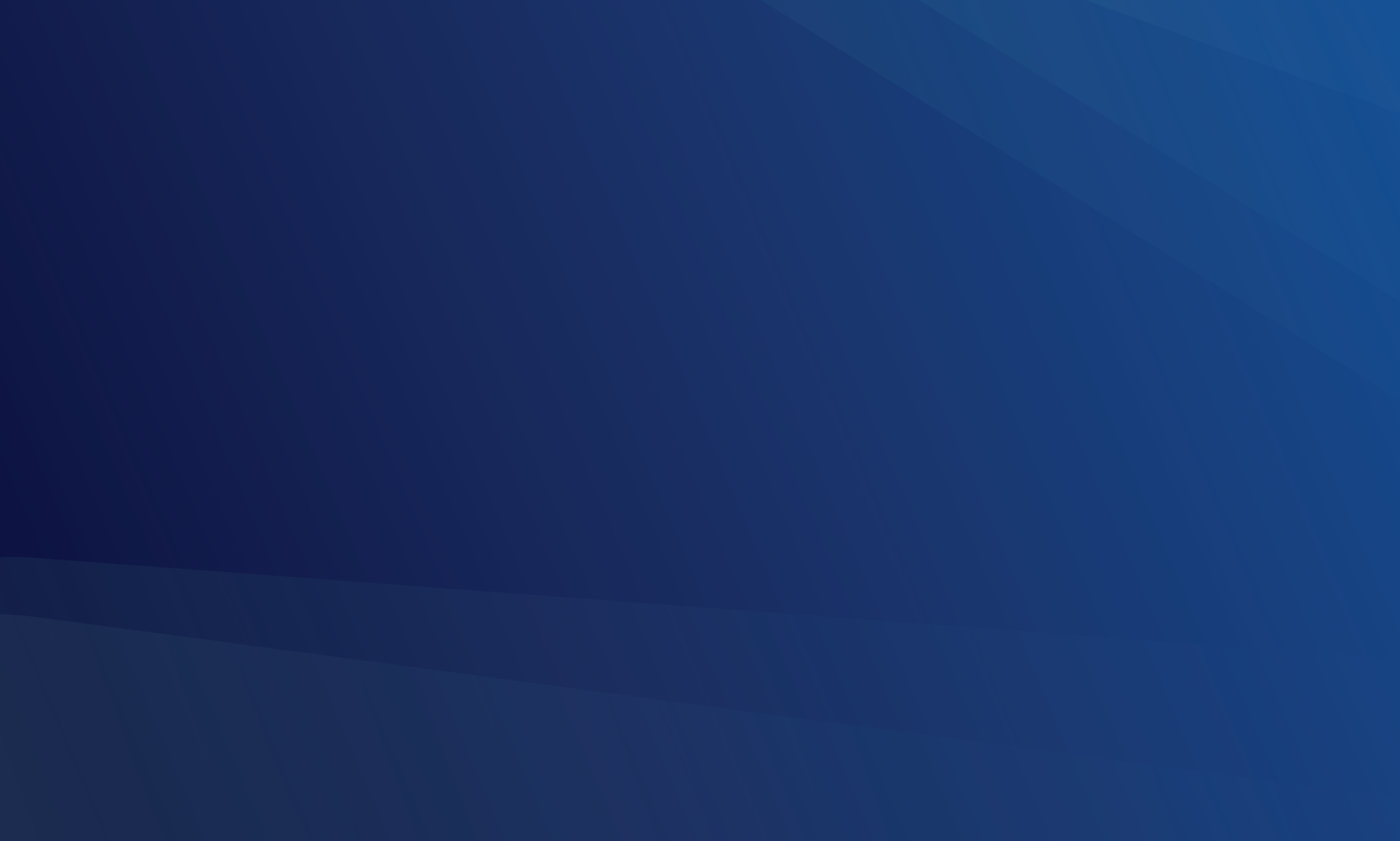 Light background
Dark background
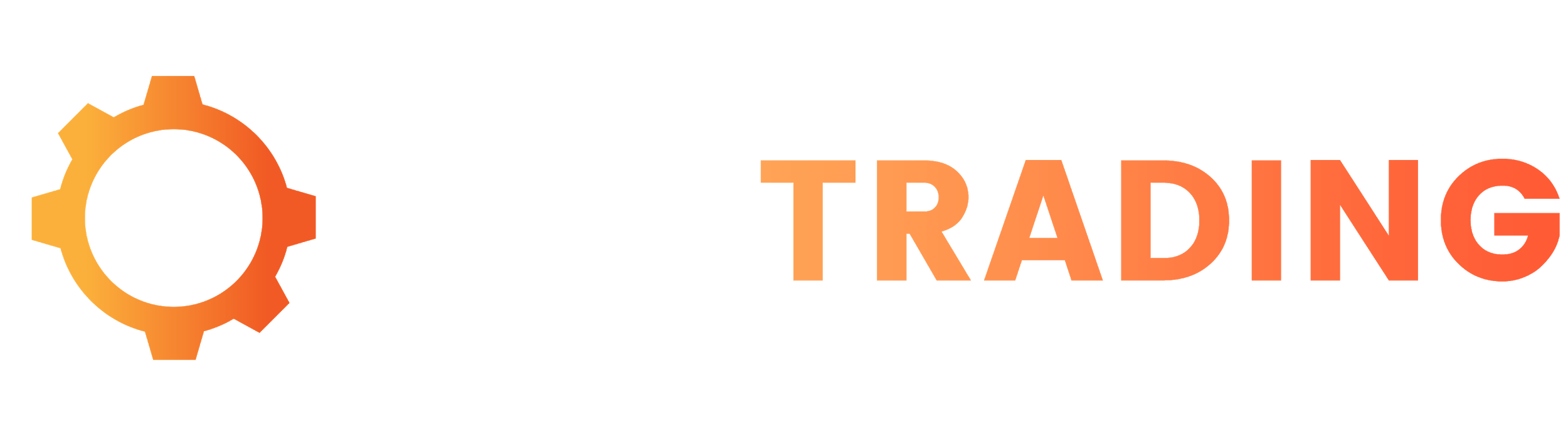 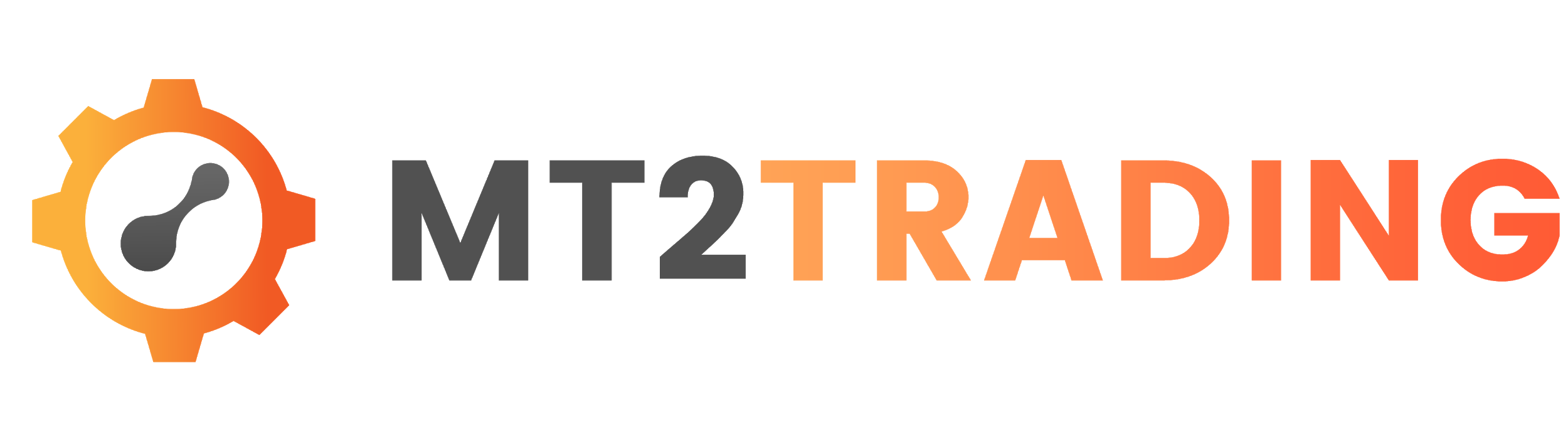 3.   Logotype
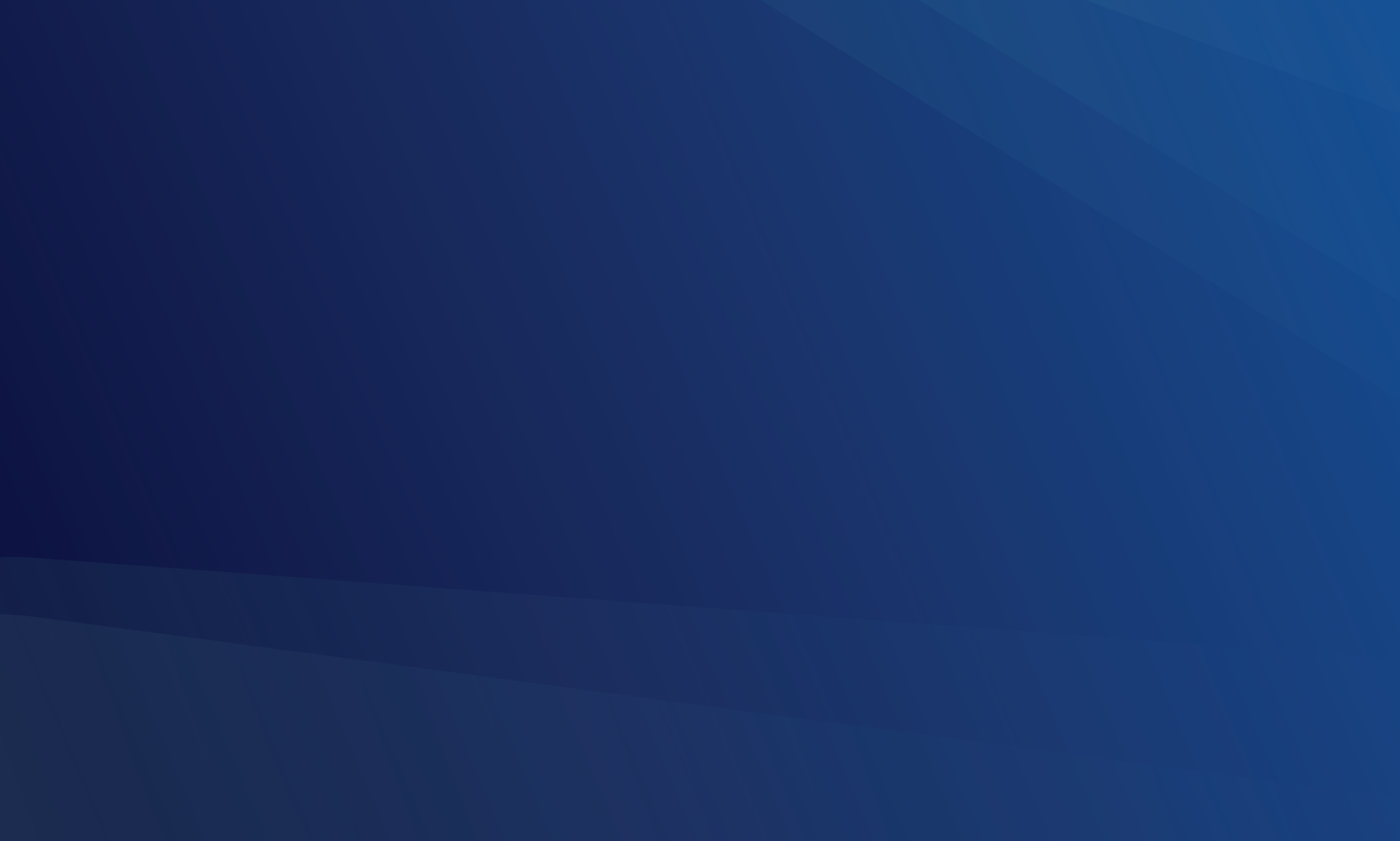 HEX - #ffffff

RGB - 255 255 255 

CMYK -  0%	0%	   0%	0%
HEX - #f9f9f9

RGB - 253 101 40 

CMYK -  0%	0%	   0%	2%
HEX - #fd6528

RGB - 249 249 249 

CMYK -  0%	60%	   84%	1%
HEX - #0b1c54

RGB - 11 28 84

CMYK -  87%	67%	   0%	87%
4.   Main colour palette
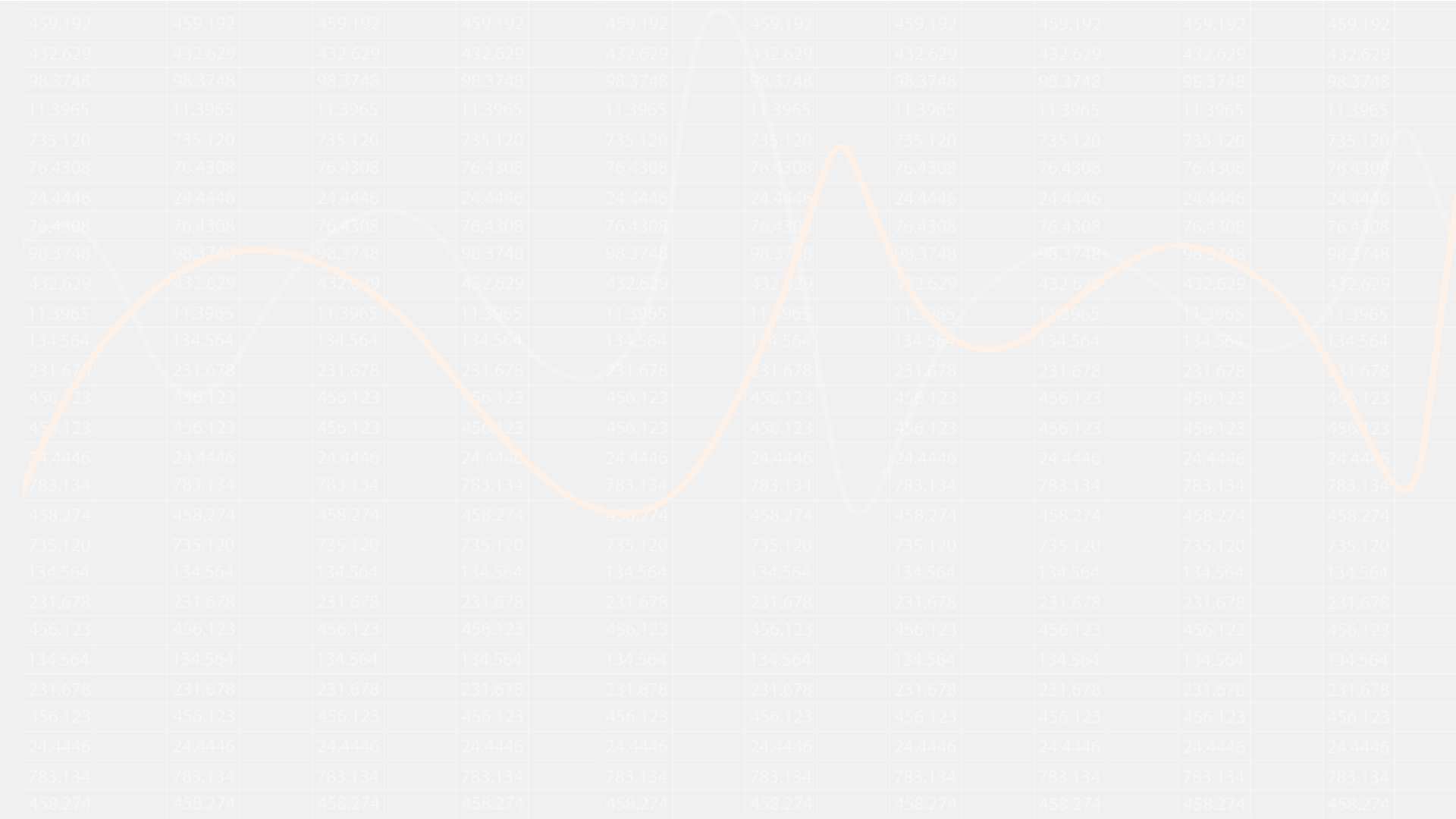 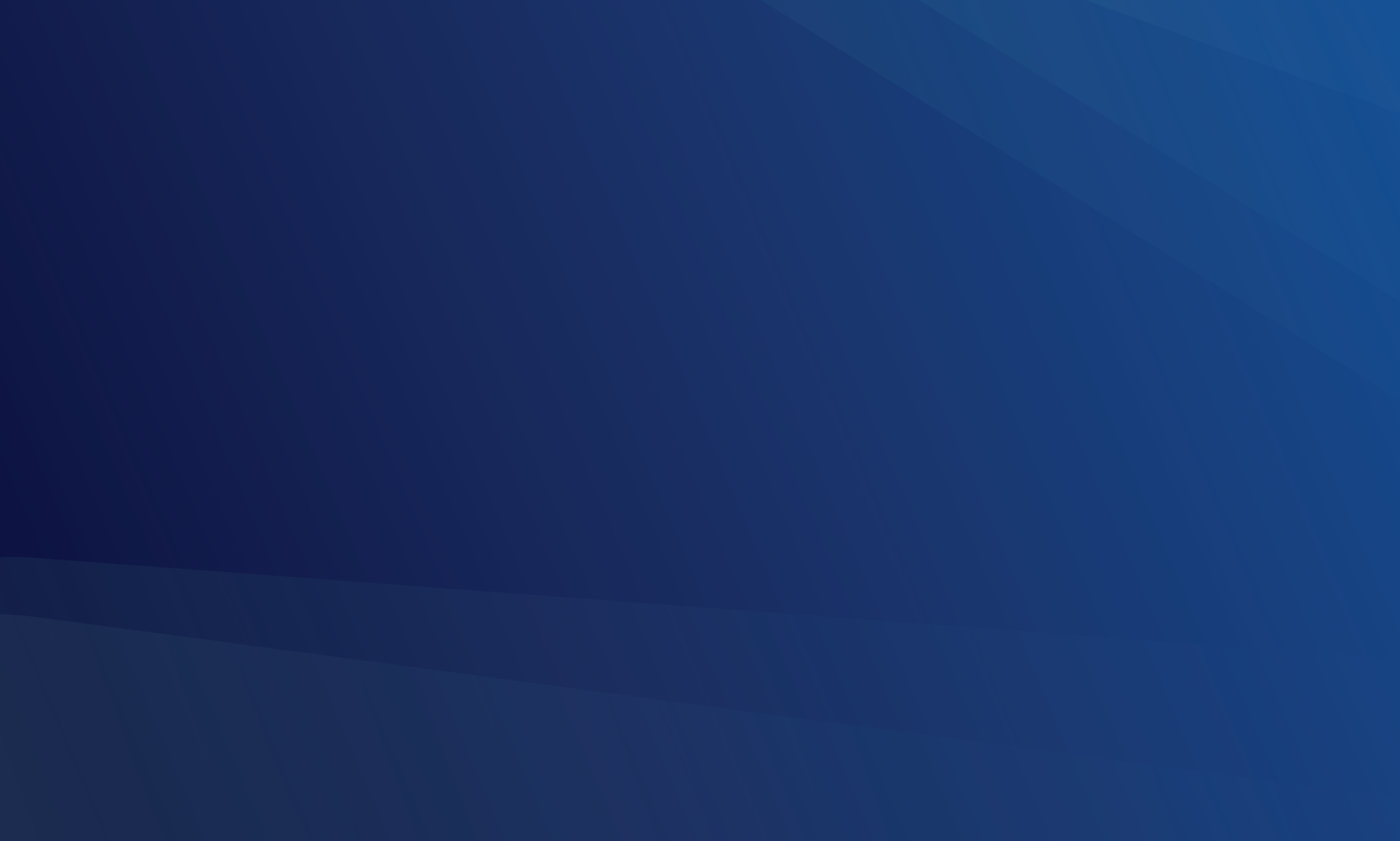 ABCDEFGHIJKLMN
OPQRSTUVWXYZ 
abcdefghijklmn 
opqrstuvwxyz 
1234567890 !”£$%^&*()_-+@#
Poppins
5.   Facetype
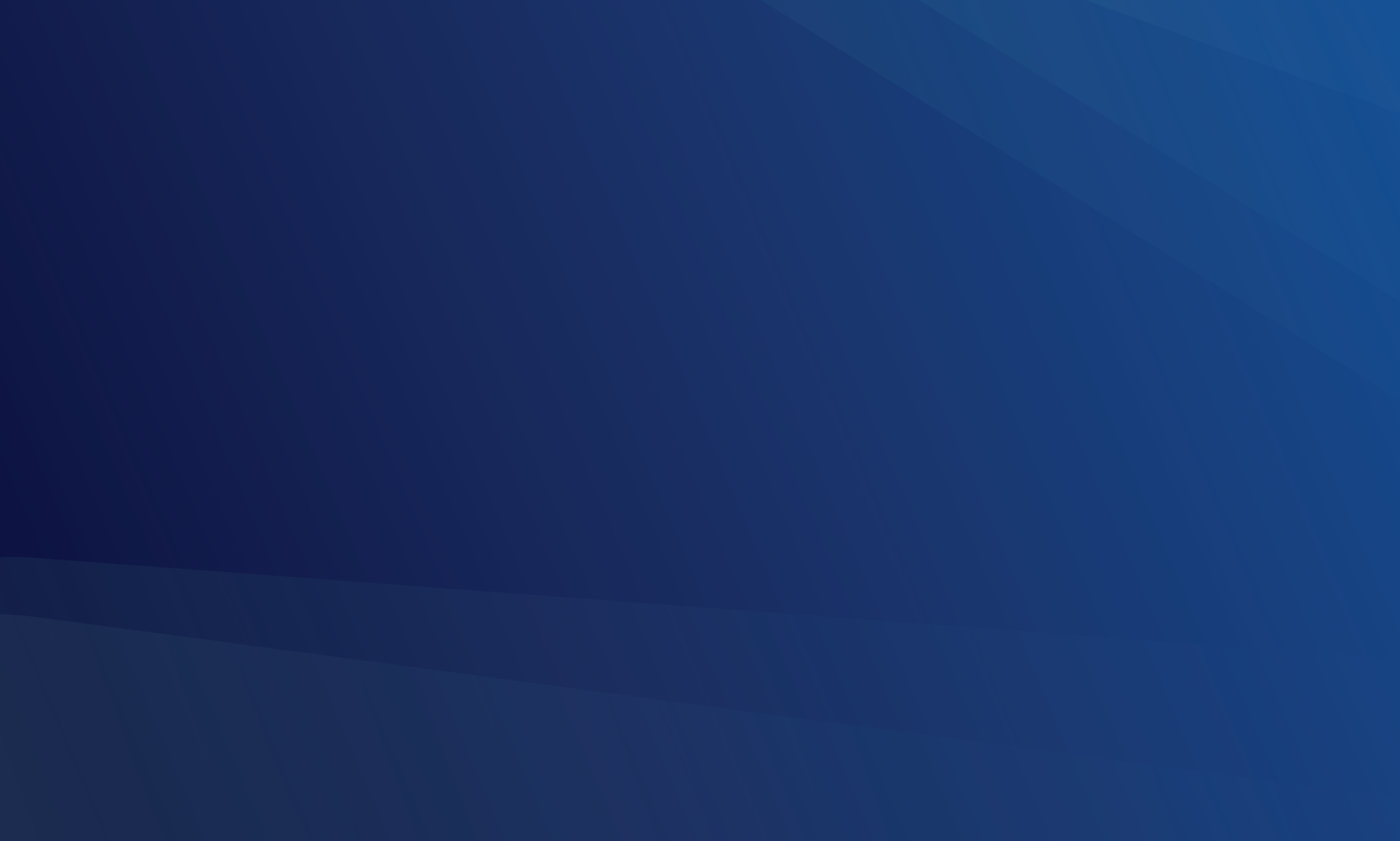 Dark background
6.   Background
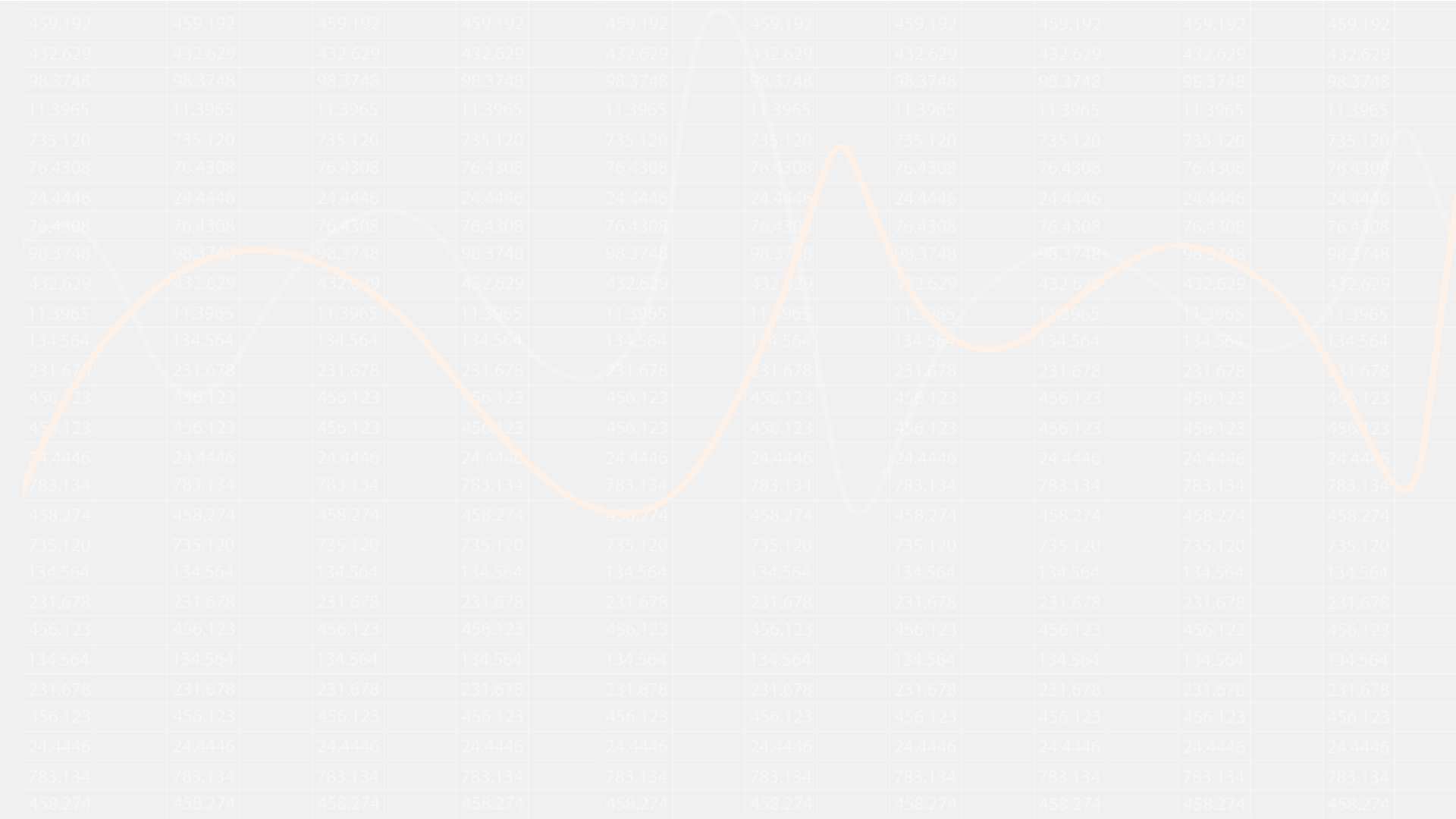 Light background
6.   Background
MT2 Software LTD.